MCAST Entrepreneurship Strategy Fostering Entrepreneurial Mindsets
Eric Flask
Director, Innovation & Entrepreneurship
October 2017
Outline
MCAST Vision for Entrepreneurship
L6 Entrepreneurship Implementation
L6 Entrepreneurship Module
L6 Entrepreneurship Assessment
Workshop Schedule
Important Points
A hint of Success Stories
2
MCAST Vision for Entrepreneurship
3
MCAST Holistic Approach to Education
Multidisciplinarity Curriculum
Alignment of Curricula with Industry Needs
Work Based Learning Apprenticeships, Placements & Internships
Entrepreneurship
Fostering an 
Entrepreneurial Mindset
Develop the  Workforce Through Experience & Training
4
Entrepreneurship Definition
What is Entrepreneurship ?
5
Entrepreneurship
“an individual’s creative capacity, independently or within an organisation, to identify an opportunity and to pursue it in order to produce new value or economic success”.
“the mindset and process needed to create and develop economic activity (…) (…) an individual’s ability to turn ideas into action. It covers creativity, innovation and risk taking, and the ability to plan and manage projects in order to achieve objectives”

European Commission
6
Source:  Fostering entrepreneurial mindsets through education and learning”. COM(2006)
A 3-Tier Approach
Learning 
ABOUT 
Entrepreneurship
Learning 
FOR
Entrepreneurship
Learning 
THROUGH
Entrepreneurship
INFORM
EXPERIENCE
TRAIN & FORM
Learning to understand entrepreneurship.
 
Knowledge about entrepreneurship as a concept.
Learning to become entrepreneurial. 

Entrepreneurial skills and competencies development.
Learning to become an entrepreneur. 

Knowledge and entrepreneurial skills pertaining to business start-up and venture creation.
Curriculum
MCAST Entrepreneurship Centre Related Activities
Vision for Entrepreneurship
University
Levels 5 – 7
Foundation
Levels  1 – 3
Technical
Level 4
Awareness
Engagement
Understanding
Experiencing
Exposure
Enthusiasm
awareness raising, mentoring, expert advise, networking, experience exchange, education & training
Inform , Educate & Captivate
Idea & Concept Development with MEC
Idea Generation
Business Proposal
Development
Business Proposal Evaluation & Shortlisting
Projects to ENGAGEWorkshopsSeminars
Acceptance
Start-Up Creation
Product Development Prototyping & initial Production
Development of Detailed Business Plan & Business Development Roadmap
Graduation / Exit Strategy
Implementation
Entrepreneurship as a Key Skill Unit across all Colleges.
Aligned, more focused, more practical and interactive approach to Units.
Cross Institute Groups at MQF Level 6.
Integration of Curriculum with MEC related Activities.
Focus on Entrepreneurial experience including failure.
9
Entrepreneurship Curriculum
Stage 3
University College
Level 6
Instilling a Spirit of Enterprise, Creativity and Innovation
Business Plan, Prototype & Sales Pitch
Cross Institute Teams
Taught Component
 Workshops
 Mentoring
Developing a Business IdeaBusiness Proposal
Entrepreneurial Experience from Idea Generation and Validation to Business Proposal
Stage 2
Technical College
Level 4
Awareness Raising through Seminars and Workshops
Personal Qualities and Values
Interpersonal Skills
Cognitive Skills
Practical Skills
Stage 1
Foundation College
Levels 1, 2 and 3
10
The MCAST Entrepreneurship Centre (MEC)
Physical Location
Education & Training
Experiential Learning
Mentoring
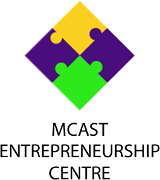 Expert Advice
Networking
Experience Exchange
Equity Empowerment
11
Entrepreneurship CurriculumUniversity College
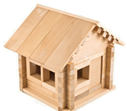 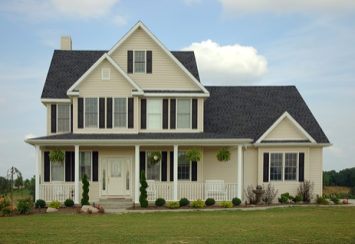 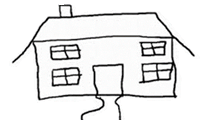 12
L6 Entrepreneurship Module Components
Cross Institute Random Groups
Three Main Components
Taught Component
Workshops and Seminars
Mentoring
Four Main Deliverables
Mini Business Plan
Prototype
Sales Pitch
Reflective Journal

Note: Templates shall be distributed for guidance purposes
L6 Entrepreneurship Module Schedule
Understanding
Doing
Oct
1   Business Theory       Building Blocks
20 Taught Hours
Nov
Dec
Timeframe
4   Doing / Implementation
Effective Team Setup
Viable Product/Service Targeted
Real Life Piloting/Prototyping
Jan
Feb
3   Mentoring  Support
Assistance in Ideas
Assistance in Implementation
2   Informative Workshops
Key Themes
Expert Speakers
Mar
Apr
May
Entrepreneurship Assessment
Aim
Go through and experience the lifecycle of a product or service including prototyping to finally present it in a sales pitch. 
Team Formation
Between 5 to 8 L6 Final Year students
Minimum of 3 different programmes / disciplines
Assessment
Group: Mini Business Plan, Prototype & Sales Pitch
Individual: Reflective Journal
Seminars / Workshops Schedule
Conferences Schedule
Idea Submission Form Template
Group Details 
Group Number and Name 
Group Members including contact details
Group Representative

Business Idea Overview
Title of Proposed Idea
Tackled problem, Issue or Challenge
Key Elements of Business Idea
Target Market
Key Product/s or Service/s
Unique Selling Points
Logbook Template
General Information
Student Details
Team Details

Section A – Meeting Minutes and Discussion (Endorsed by Mentor)
Task
Discussion
Way Forward
Deliverables
Date Due

Section B – Discussions and Reflections
Business Process
Team Decision
Personal Reflection

Section C – Final Comments & Reflections
Important Points
Discuss and share ideas
Tackle challenges early
Plan ahead for Deadlines & Meetings
Schedule meetings with Mentors in advance
Meet Regularly
Take Minutes
Enjoy and have fun
Thank You
Eric Flask
Director, Innovation & Entrepreneurship

Malta College of Arts, Science & Technology
Administration Building, 
MCAST Main Campus
Corradino Hill, 
Paola PLA 9032, MALTA

Email: 	eric.flask@mcast.edu.mt
Mob: 	+356 9966 7776 
Tel:	+356 2398 7333